Thursday 4th February 2021
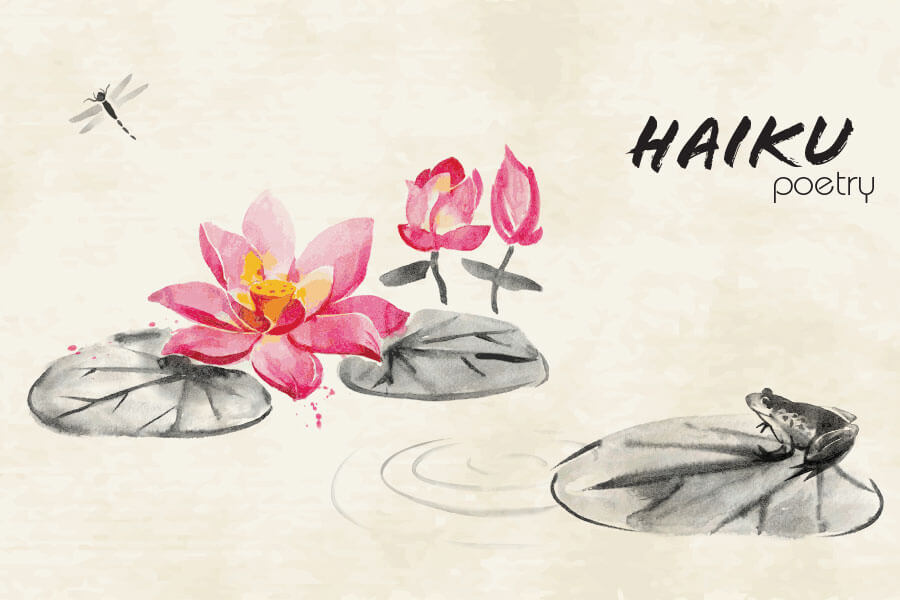 LO- To learn a Haiku Poems
the topic
For our new topic, our outcome will be to produce a ‘Poem with a Structure’

For this unit, we will be looking at ‘Haiku poems’.  

We will begin looking at examples of Haiku poems and learn to create our own. 

The structure comprises 17 syllables arranged in three consecutive lines of 5, 7, and 5 syllables respectively. In actuality this is the common English language form, as the Japanese syllables are slightly different.
Starter
How many syllables are in the first, second and third line of a Haiku poem?

First line- 5
Second line- 7
Third line- 5
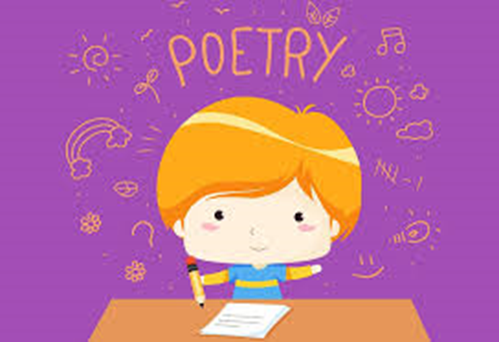 Dig deeper
We are going to choose and learn a Haiku Poem by heart.

This will then be performed on Friday. I would love you to video/record you performing a haiku poem.
What I WANT TO SEE
We will look at how to use the correct tone, volume and actions.

I will give you a couple of examples of how I would like you to perform your poems.
A Rainbow

Crescent of colours
Arching high above our heads.
Sunshine brings us hope.
October’s Gold

Like crunchy cornflakes
Gold leaves rustle underfoot
Beauty in decay.
Example of HAIKU POETRY
Water
Flowing through the pipesRushing out of the faucetRefreshing and cool
Five syllables in the first line, seven in the second, and five in the third.
Websites
To begin with, we will look at some examples of ‘Haiku Poems’

Use these websites to read some examples of Haiku Poems- http://www.mywordwizard.com/haiku-poems.html
https://www.familyfriendpoems.com/poems/other/haiku/